BASIC QUANTUM THEORY Lecture 3: Modern Atomic Theory
Learning Outcomes 
 By the end of this session, you are able to: 
Describe the main features of the quantum mechanical picture of the atom. 
Describe the four quantum numbers, and give possible combinations of their values for specific atomic orbitals 
Describe the shapes of orbitals and recall the usual order of their relative energies 
Write the electron configurations of atoms 
Relate the electron configuration of an atom to its position in the periodic table
Wave Mechanical Model of the Atom
Experiments later showed that electrons could be treated as waves. 
               (just as light energy could be treated as particles) 
Electrons have both wave and matter properties 
Electrons can be at a variety of specific energy levels in an atom-Energy levels are called orbits 
De-Broglie proposed that electron had both wave and matter properties 

Heisenberg 

Werner Heisenberg in 1927 developed the concept of the Uncertainty Principle. 
Heisenberg uncertainty principle states that we cannot know both the position and the momentum of an electron at the same time. 
Therefore, we do not know the exact path of the electron in an orbital.
The Quantum-Mechanical Model of the Atom
The quantum mechanical model treats electrons as waves and uses wave mathematics to calculate probability densities of finding the electron in a particular region in the atom 

Schrödinger Wave Equation 

can only be solved for simple systems, but approximated for others 

Erwin Schrödinger  applied the mathematics of probability and the ideas of quantitization to the physics equations that describe waves – resulting in an equation that predicts the probability of finding an electron with a particular amount of energy at a particular location in the atom.
The Quantum-Mechanical Model of the Atom
Erwin Schrödinger 

Proposed that electrons move around the nucleus in standing waves.

 Each orbit represents some whole number multiple of a wavelength.

Schrodinger analyzed the hydrogen data based on the assumption that the electrons behaved as standing waves.
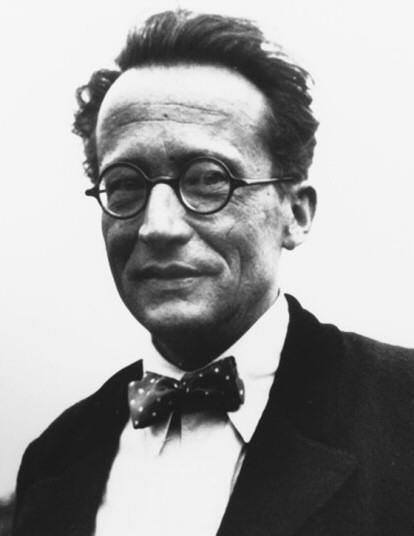 Ĥψ = Eψ 
Ĥ is operator called the Hamiltonian operator.
(represent the general form of the kinetic and potential energies of the system).
 E = is the numerical value of the energy for any particular ѱ.
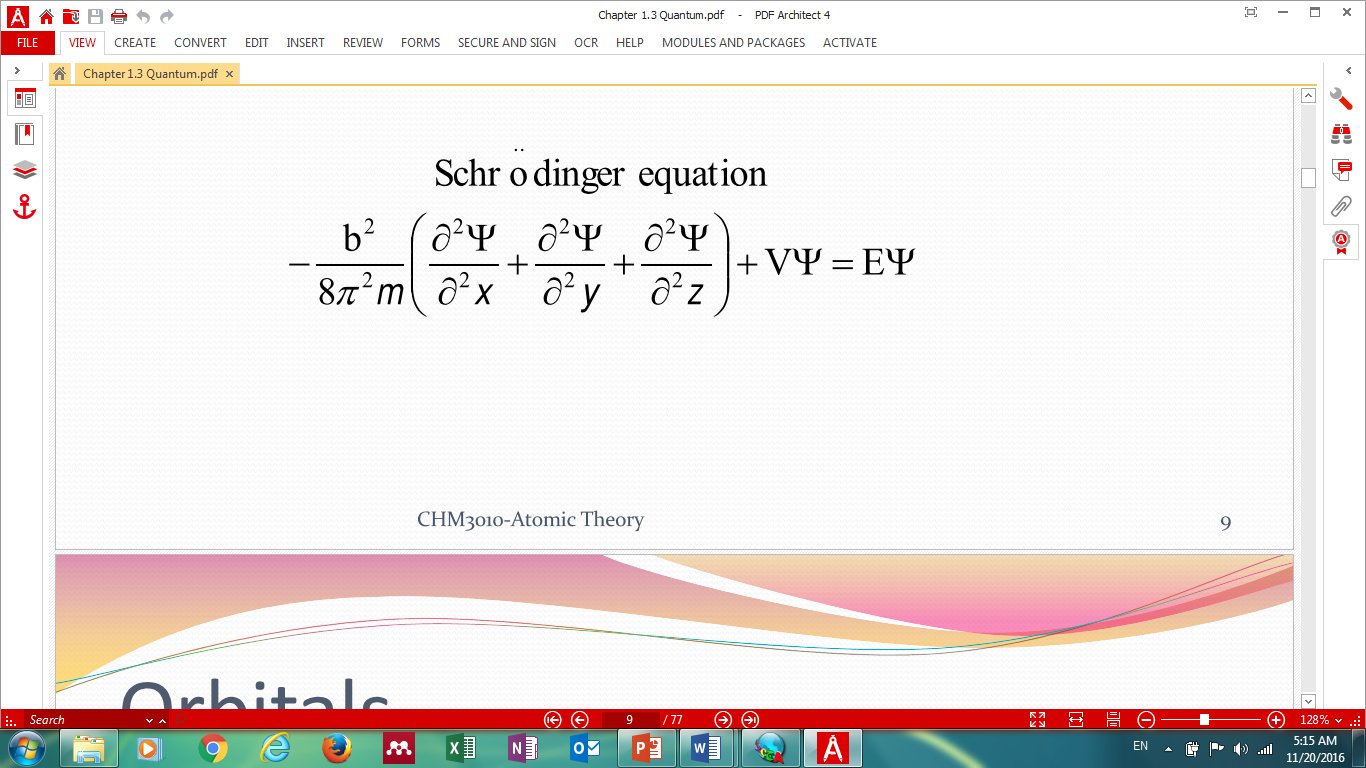 QuantumNumbers from Hydrogen Equations The hydrogen atom solution requires finding solutions to the separated equations which obey the constraints on the wave function. The solution to the radial equation can exist only when a constant which arises in the solution is restricted to integer values. This gives the principal quantum number
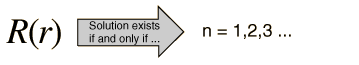 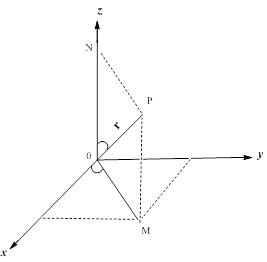 Similarly, a constant arises in the colatitude equation which gives the orbital quantum number:
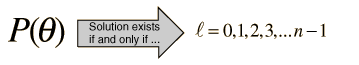 Finally, constraints on the azimuthal equation give what is called the magnetic quantum number:
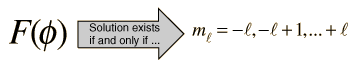 Potential energy =- e2 / r

r = ( x2+y2+z2)1/2

r = 0 → ∞  ;  θ = 0 → π  ;  ϕ = 0 → 2π

z = r cos θ;         x = r sin θ cos ϕ;      y = r sin θ sin ϕ

ѱnlml= [N][Rnl(r)][ϕlml( xr  ,yr ,zr ) ]        (angular par)

   Rnl(r)|2 = gives  the probability of finding  the electron any distance ( r ) from the nucleus.
 
The two quantum numbers n and l are associated with the radial part of the wave function .
(Radial part).
Orbitals
The result is a map of regions in the atom that have a particular probability for finding the electron. 
Orbitals are regions in space where an electron is likely to be found.
 
90% of the time the electron is within the boundaries described by the electron density map.
 
The exact path of an electron in a given orbital is not known! 
Schrodinger’s equation allows us to describe the energy, size, and electron density maps for orbitals. 
The lowest energy solution for an electron in a hydrogen atom describes what is known as the 1s orbital.
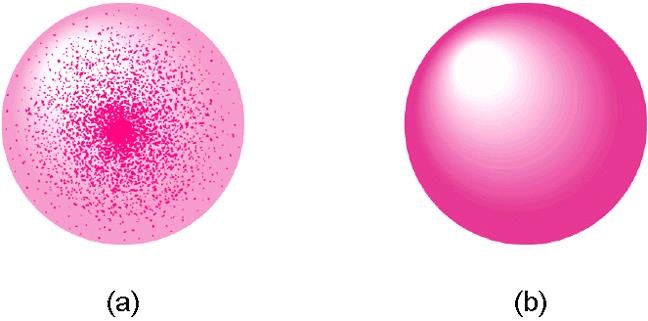 Orbitals are defined by three integer terms that are added to the wave equation to quantize it - these are called the quantum numbers 
Each electron also has a fourth quantum number to represent the direction of spin.
  
A given orbital can be described by a set of  4 quantum numbers: 

Principal quantum number                       ( n ) 
Angular momentum quantum number ( l )  
Magnetic quantum number                  (ml) 
Spin quantum number                          (ms)
Principal Quantum Number (n)
(n) describes the size and energy of the orbital 
Possible values:  whole number integer   1, 2, 3, … 
As “n” increases so does the size and energy of the orbital.
 
Angular momentum quantum number (l)

 (l) is related to the shape of the orbital 
Possible values: (l) is an integer between 0 and n-1. 
Each (l) value is also assigned a letter designation
Magnetic quantum number (ml) 

(ml) is related to the orientation of the orbital in 3-D space. 
Possible values:  - l  to  + l 
Consider the p orbital…it has an l value of 1 and thus the possible ml values are -1, 0, +1 
These 3 ml values correspond to the 3 possible orientations of the p orbital.
Spin Quantum Number ( S )
Spin quantum  number effects: 

Every orbital can hold up to two electrons. 

Consequence of the Pauli Exclusion Principle.
 
   The two electrons are designated as having one spin up          and one spin down
           
Spin describes the direction of the electron’s magnetic fields.
  
Possible values:  (+1/2) and (-1/2) .
Atomic Orbitals
Atomic orbitals are regions of space where the probability of finding an electron about an atom is highest. 
 s orbital properties: 
There is one s orbital per n level. 
 l = 0  	 1 value of ml

  s orbitals are spherically symmetric.


                                     

                                                                                                            Figure 2 s orbital
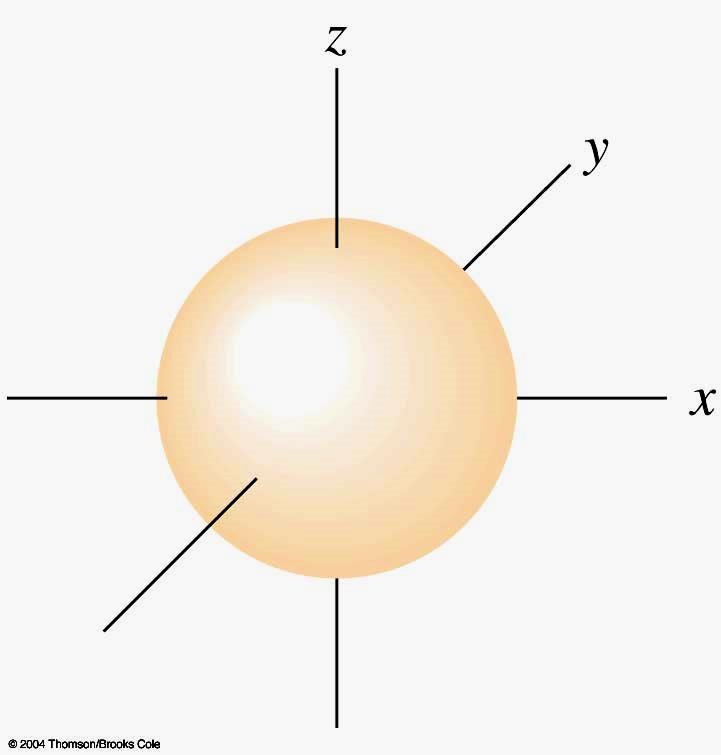 Orbitals: Shapes and Sizes 
s orbitals are spherical in shape and get increasingly larger with every principal energy level. 
As principal energy level number increases, so does the probability of finding an electron further from the nucleus.
Figure 3: The relative sizes of the 
spherical 1s, 2s, and 3s orbitals of hydrogen
Atomic Orbitals
Principal energy level 2 has 2 sublevels, 2s and 2p. 

p orbitals are dumbbell shaped and, based on probability calculations, have three different orientations.
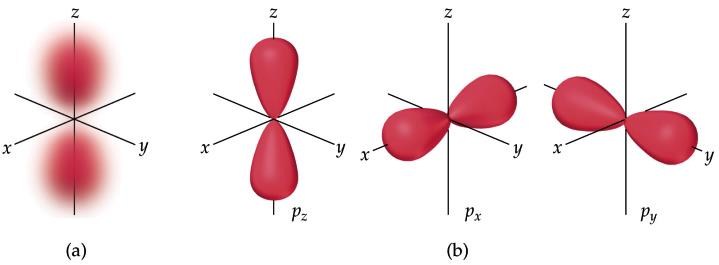 The 3p, 4p, 5p…orbitals have the same shape, but are larger and further away from the nucleus.  Same trend as s orbitals.
 
p orbital properties: 

The first p orbitals appear in the n = 2 shell. 
p orbitals are peanut or dumbbell shaped volumes. 
They are directed along the axis of a Cartesian coordinate system. 
There are 3 p orbitals per n level.  
The three orbitals are named px, py, pz. 
They have an l = 1. 
ml = -1,0,+1    3 values of ml
Figure 4: A diagram of principal energy levels 1 and 2 showing the shapes of orbitals that compose the sublevels
d orbital properties: 

The first d orbitals appear in the n = 3 shell. 

The five d orbitals have two different shapes: 
- 4  are clover leaf shaped. 
1 is peanut shaped with a doughnut around it. 

The orbitals lie directly on the Cartesian axes or are rotated 45o from the axes.

 There are 5 d orbitals per n level. 

     The five orbitals are named       dxy,  dyz, dxz, dx2-y2 ,  dz2

They have an  l = 2. 
                                   ml =  -2,  -1,   0,    +1,   +2         (5 values of m l )
Figure 5: d orbital shapes
f orbital properties:
The first f orbitals appear in the n = 4 shell. 

The f orbitals have the most complex shapes. 

There are seven f orbitals per n level. 

The f orbitals have complicated names.

They have an l = 3 

ml = -3,-2,-1,0,+1,+2, +3       7 values of ml 

The f orbitals have important effects in the lanthanide
Figure 6: f orbital shapes
Subshells and Orbitals
the subshells of a principal shell have slightly different energies. 

the subshells in a shell of H all have the same energy, but for multielectron atoms the subshells have different energies.
 
 s < p < d < f 

each subshell contains one or more orbitals
s subshells have 1 orbital 

p subshells have 3 orbitals
  
d subshells have 5 orbitals 

f subshells have 7 orbitals
Orbitals, Sublevels & Electrons
for a many electron atom, build-up the energy levels, filling each orbital in succession by energy 
ground state 
1s < 2s < 2p < 3s < 3p < 4s < 3d < 4p < 5s < 4d < 5p 
  < 6s < 4f < 5d < 6p < 7s < 5f < 6d < 7p.
 
degenerate orbitals are orbitals with the same energy.

each p sublevel has 3 degenerate p orbitals 
each d sublevel has 5 degenerate d orbitals 
each f sublevel has 7 degenerate f orbitals
Figure 8: Principal level 2 shown divided into the 2s and 2p sublevels
Figure7: Principal levels can be divided into sublevels
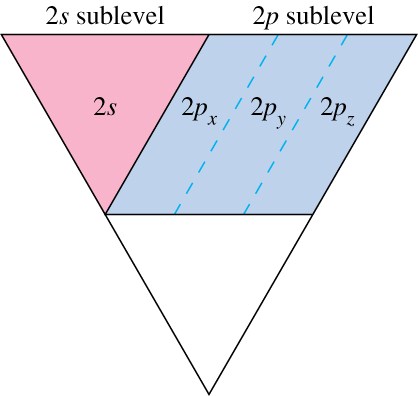 Paramagnetism  and  Diamagnetism
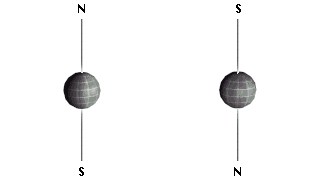 Unpaired electrons have their spins aligned            or
  
This increases the magnetic field of the atom. 

Atoms with unpaired electrons are called paramagnetic.

Paramagnetic atoms are attracted to a magnet. 
Diamagnetism Paired electrons have their spins unaligned  

Paired electrons have no net magnetic field. 

Atoms with unpaired electrons are called diamagnetic.  

Diamagnetic atoms are repelled by a magnet.
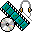 The number of orbitals per n level is given by n2. The maximum number of electrons per n level is 2n2. The value is 2n2 because of the two paired electrons.
n               n2               2n2
   1                    1                       2              n = Energy level
   2                    4                       8              n2= no. of orbital
   3                    9                       18           2n2= Max no. of electrons
   4                    16                     32
Pauli exclusion principle
Pauli exclusion principle states that no two electrons in an atom can have the same set of 4 quantum numbers. 
Thus, a given orbital can hold a maximum of 2 electrons of opposite spin.
No orbital may have more than 2 electrons. 
Electrons in the same orbital must have opposite spins. 
s sublevel holds  2 electrons 
p sublevel holds  6 electrons 
d sublevel holds 10 electrons 
f sublevel holds  14 electrons 
The Aufbau Principle
Electrons always enter the lowest energy orbital.
Electron configuration
the distribution of electrons into the various energy shells and subshells in an atom in its ground state is called its electron configuration. 
each energy shell and subshell has a maximum number of electrons it can hold 
     s = 2, p = 6, d = 10, f = 14 
we place electrons in the energy shells and subshells in order of energy, from low energy up 
     (Aufbau Principal). 
Filling an Orbital with Electrons 
each orbital may have a maximum of 2 electrons  (Pauli Exclusion Principle). 

electrons spin on an axis (generating their own magnetic field). 

when two electrons are in the same orbital, they must have opposite spins (so there magnetic fields will cancel).
Orbital Diagrams
we often represent an orbital as a square and the electrons in that orbital as arrows.
 
the direction of the arrow represents the spin of the electron 





unoccupied orbital          orbital with 1 electron          orbital with 2 electrons
Filling the Orbitals in a Subshell with Electrons
energy shells fill from lowest energy to high  subshells fill from lowest energy to high 
s → p → d → f 
orbitals that are in the same subshell have the same energy 
when filling orbitals that have the same energy, place one electron in each before completing pairs 
Hund’s Rule 
The Aufbau Principle describes the electron filling order in atoms.
Order of Subshell Filling in Ground State Electron Configurations
1
s
2
s
2
p
3
s
3
p
3
d
4
s
4
p
4
d
4
f
5
s
5
p
5
d
5
f
6
s
6
p
6
d
7
s
Or you can use the periodic chart .
A box diagram showing the order in which orbitals fill to produce the atoms in the periodic table
produce the atoms in the periodic table
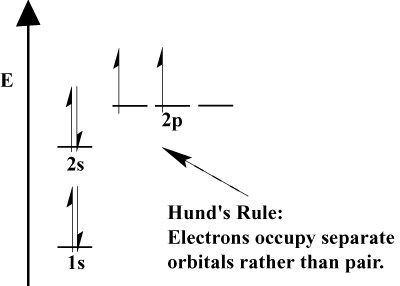 Hund’s Rule
for a set of degenerate orbitals, half fill each orbital first before pairing 
 
highest energy level called the valence shell 
electrons in the valence shell called valence electrons 
electrons not in the valence shell are called core electrons 
often use symbol of previous noble gas to represent core 
 electrons 
1s22s22p6 = [Ne] 



The orbitals of a given sublevel (e.g. p, or d, or f) are degenerate (of the same energy). 
 The lowest energy state occurs with the maximum number of unpaired electrons. 
Electrons enter an empty orbital of a given sublevel before pairing up.
Lowest energy is determined by the n +  l rule. That is, the sum of those two quantum numbers determines the lowest energy, the lower the sum the lower the energy. If the sums are equal, the lowest value of n determines the lowest energy.
there is a tie, the 2p is lower than the 3s because n=2 is less than n=3
There are 2 ties, the 4s is higher than the 3p because
 n=4 is GREATER than n=3 and the 4s (sum = 4) 
comes before the 3d (sum = 5). 
           The second tie is 5; 3d comes before 4p   because 
            ______.
Electron Configuration of Atoms in their Ground State
the electron configuration is a listing of the subshells in order of filling with the number of electrons in that subshell written as a superscript 

Kr = 36 electrons = 1s22s22p63s23p64s23d104p6 

a shorthand way of writing an electron configuration is to use the symbol of the previous noble gas in [] to represent all the inner electrons, then just write the last set 

Rb = 37 electrons = 1s22s22p63s23p64s23d104p65s1 = [Kr]5s1
Example – Write the Ground State Orbital Diagram and Electron Configuration of       Magnesium.   
1. Determine the atomic number of the element from the Periodic Table 
This gives the number of protons and electrons in the atom 
Mg  Z = 12, so Mg has 12 protons and 12 electrons 
Filling of orbitals for elements Z = 1 to 18 (H to Ar)
Hydrogen = 1 electron.
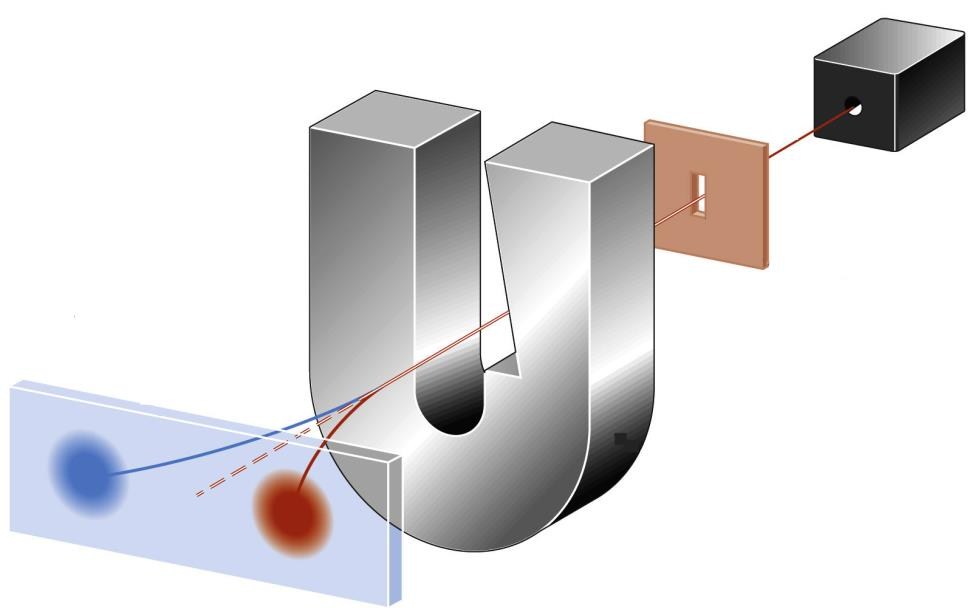 1
s
Helium = 2 electrons
Lithium = 3 electrons
Beryllium = 4 electrons  
	                                                                                  1s         2s 

The s orbitals can only ever hold two electrons. 
 
The first principal energy level gets filled before the  second. 
 
1s2 is very stable since it is a filled sublevel.  The same is true for 2s2.
The p-orbitals are equivalent in energy.  However, electrons are placed singly into each orbital to minimize spin repulsion.   (Consider people sitting at tables in a cafeteria).
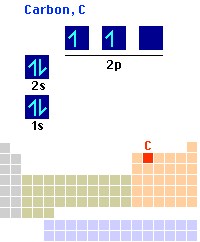 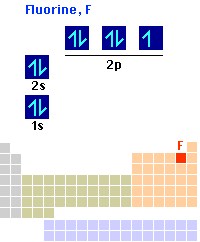 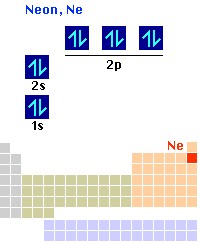 Filled 1st and 2nd primary energy levels.
Filled p orbitals result in a very stable electron configuration. 

This explains why certain elements form the ions they do. 

19K           1s22s22p63s23p64s1 
20Ca          1s22s22p63s23p64s2 
21Sc          1s22s22p63s23p64s23d1 
22Ti          1s22s22p63s23p64s23d2 
23V           1s22s22p63s23p64s23d3
24Cr          1s22s22p63s23p64s13d5
There is a tendency toward half-filled and completely filled d subshells. This is a consequence of the closeness of the 3d and the 4s orbital energies. 

The 3d level becomes more stable as we move from left to right on the periodic chart. Remember there is an increase in the number of __________consequently, an increase in the number of electrons as we move from left to right on the chart.  
25Mn         1s22s22p63s23p64s23d5 
26Fe           1s22s22p63s23p64s23d6 
27Co          1s22s22p63s23p64s23d7
28Ni           1s22s22p63s23p64s23d8 
29Cu          1s22s22p63s23p64s13d10  
Additional exceptions are Mo 5s14d5;      Ag 5s14d10;   Au 6s15d10 That is reasonable considering their position on the periodic chart.
30Zn          1s22s22p63s23p64s23d10 
    31Ga           1s22s22p63s23p64s23d104p1

32Ge           1s2 2s22p63s23p64s23d104p2 
33As            1s2 2s22p63s23p64s23d104p3 
34Se            1s22s22p63s23p64s23d104p4 
35Br           1s22s22p63s23p64s23d104p5  
36Kr           1s22s22p63s23p64s23d104p6
Example – Write the Ground State Orbital Diagram and Electron 
Configuration of Magnesium.   
Draw 9 boxes to represent the first 3 energy levels s and p orbitals



 
	                           1s 	    2s 	       2p 	      3s         	3p 
Example – Write the Ground State Orbital Diagram and 
Electron Configuration of Magnesium.   
Add one electron to each box in a set, then pair the electrons before
 going to the next set until you use all the electrons 
	•	When pair, put in opposite arrows
Add one electron to each box in a set, then pair the electrons before going to the next set until you use all the electrons 
		When pair, put in opposite arrows 
Example – Write the Ground State Orbital Diagram and Electron Configuration of Magnesium.   
Use the diagram to write the electron configuration 
    Write the number of electrons in each set as a superscript next to the name of the orbital                    set       1s22s22p63s2 = [Ne]3s2
Valence Electrons 

the electrons in all the subshells with the highest principal energy shell are called the valence electrons.
 
electrons in lower energy shells are called core electrons.
  
chemists have observed that one of the most important factors in the way an atom behaves, both chemically and physically, is the number of valence electrons.
Rb = 37 electrons = 1s22s22p63s23p64s23d104p65s1 
the highest principal energy shell of Rb that contains electrons is the 5th, therefore Rb has 1 valence electron and 36 core electrons.

Kr = 36 electrons = 1s22s22p63s23p64s23d104p6 
the highest principal energy shell of Kr that contains electrons is the 4th, therefore Kr has 8 valence electrons and 28 core electrons 

Electron Configuration 
Elements in the same column on the Periodic Table have  
Similar chemical and physical properties  
Similar valence shell electron configurations 
Same numbers of valence electrons 
Same orbital types 
Different energy levels
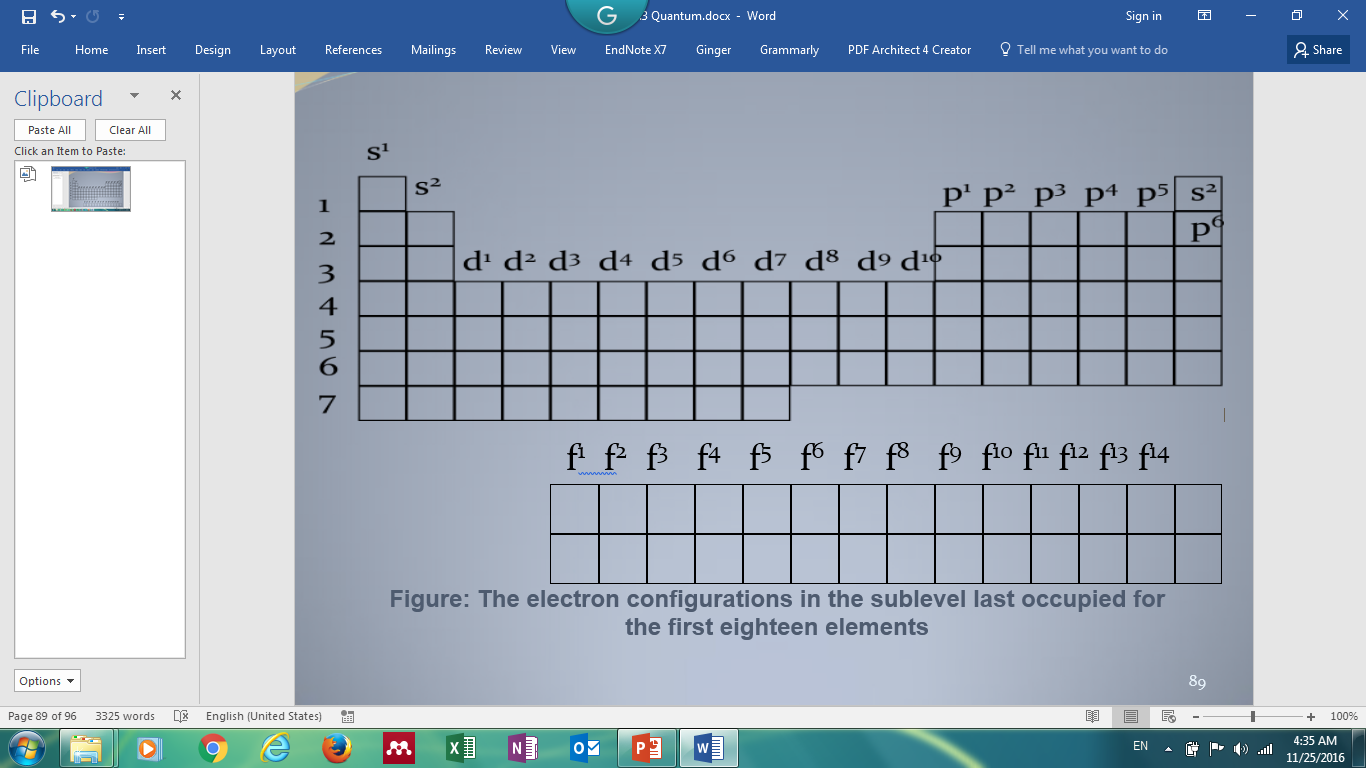 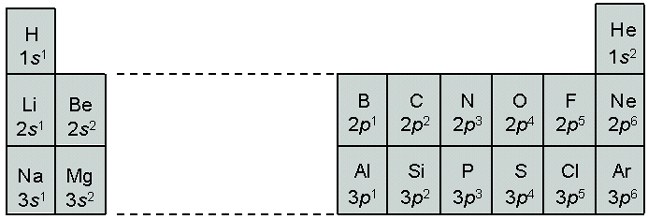 The Modern Periodic Table 
Columns are called Groups or Families  Rows are called Periods 
Each period shows the pattern of properties repeated in the next period 
Main Groups = Representative Elements 
Transition Elements 
Bottom rows = Lanthanides and Actinides 
really belong in Period 6 & 7
Figure: Partial electron configurations for the elements potassium through krypton
Figure : The orbitals being filled for elements in various parts of the periodic table
Synthesis Question
What is the atomic number of the element that should theoretically be the noble gas below Rn? 
The 6 d’s are completed with element 112 and the 7p’s are completed with element 118.  Thus the next noble gas (or perhaps it will be a noble liquid) should be element 118. 


Group Question 
 In a universe different from ours, the laws of quantum mechanics are the same as ours with one small change.  Electrons in this universe have three spin states, -1, 0, and +1, rather than the two, +1/2 and -1/2, that we have.  What two elements in this universe would be the first and second noble gases?  (Assume that the elements in this different universe have the same symbols as in ours.)
End of Chapter 5
The study of various spectra is one of the fundamental tools that chemists apply to numerous areas of their work.